Кроссворд.
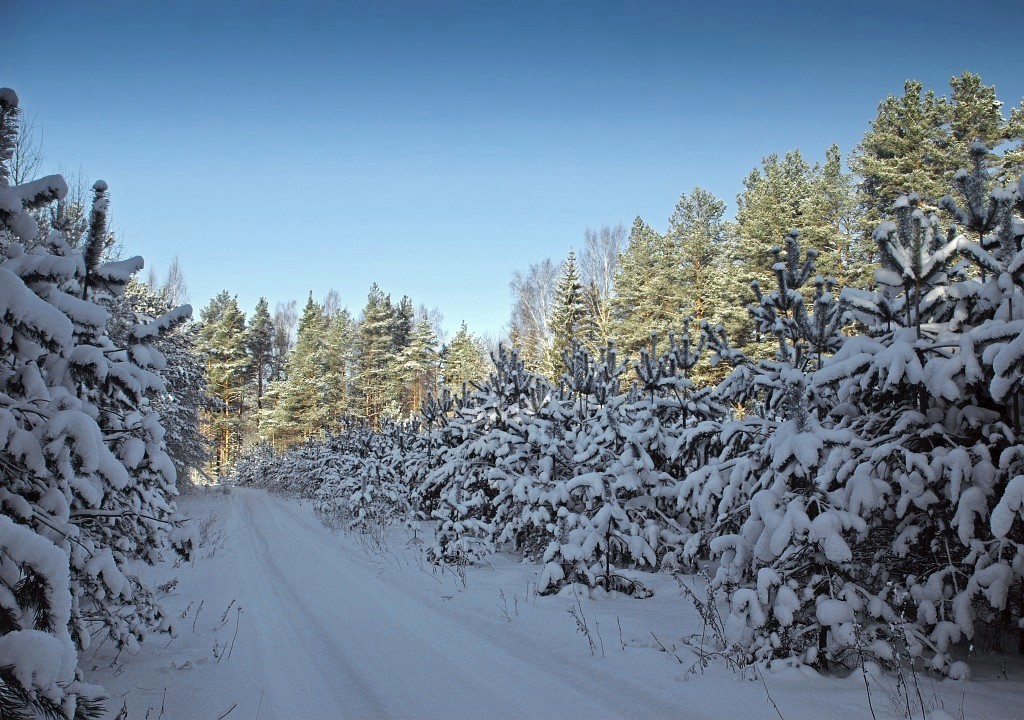 Леса умеренного пояса.
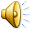 ПРИРОДНЫЕ ЗОНЫ ЗЕМЛИ.
Лесная зона.
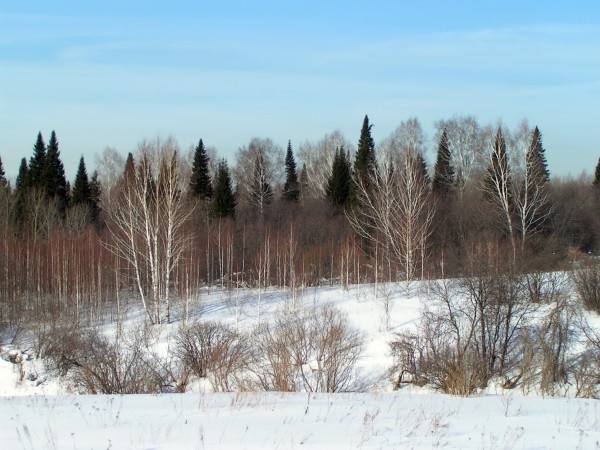 Южная часть – лиственные леса, среди которых выделяют смешанные и широколистные леса.
Северная часть - хвойные леса, которые называют тайгой.
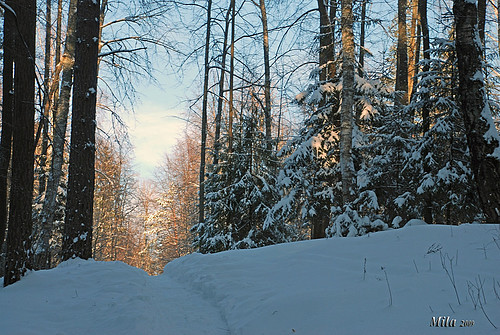 Хвойные леса.
В хвойных лесах, господствуют ель и сосна. Под смыкающимися кронами царит полумрак, в нижнем ярусе растут мхи, лишайники, разнотравье, густой папоротник и ягодные кустарники - брусника, черника, голубика.
Лиственные  леса.
В смешанных лесах растут высокие сосны и ели, ниже - дубы, липы, клёны, берёзы, вязы. Под кустарниковым ярусом, образованным малиной, калиной, шиповником, боярышником, растут кустарнички, травы, мхи и лишайники.
В широколиственных лесах растут дубы, буки, грабы и липы. В Европе встречаются ясень, клён, вяз. Подлесок образован кустарниками - лещиной, бересклетом, жимолостью лесной. В густом и высоком травяном покрове европейских широколиственных лесов господствуют сныть, копытень, медуница, осока, хохлатки, ветреница, подснежник, пролеска, гусиный лук.
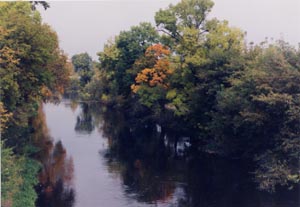 Работа в группах.
1 группа – зона хвойных лесов Евразии.
2 группа – зона лиственных лесов Евразии.
3 группа – зона хвойных лесов Северной Америки.
4 группа – зона лиственных лесов Северной Америки.